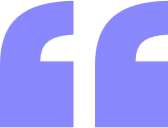 Votre mission :Aliquam nulla facilisi cras fermentum odio eu. Sed faucibus turpis in eu mi bibendum. Vestibulum lorem sed risus ultricies tristique nulla aliquet enim.
Nom de votre entreprise
PITCH DECK
Comment utiliser cet exemple de pitch deck
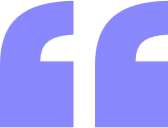 L’essentiel n’est pas le design, mais le contenu. Concentrez-vous sur votre storytelling, et répondre aux questions : Pourquoi vous ? Pourquoi maintenant ?
Ce modèle est 100% personnalisable. Vous y trouverez des indications à chaque étape pour vous aider à comprendre comment utiliser chaque slide.

Nous avons également ajouté des conseils d’investisseurs, d’entrepreneurs et d’experts pour vous aider à créer un deck percutant.

Lorsque vous serez prêt(e), supprimez :

Cette slide
Les conseils d'experts
La dernière slide du dossier.

C’est parti !
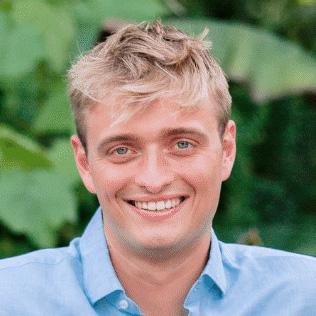 Oliver Kicks
Principal, Concept Ventures
X supprimez cette slide
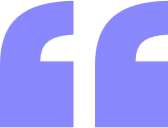 Conseil d’expert :

Trop souvent, les fondateurs commencent par décrire ce qu'ils font (par exemple : "Nous utilisons la blockchain pour permettre une infrastructure de paiement"), et cela ne fera que rendre les investisseurs indifférents. S'ils ne comprennent pas rapidement que vous répondez à un véritable problème client, c’est perdu d’avance et ils passeront au prochain pitch deck. Vous n’êtes pas les seuls à les solliciter. Alors, maximisez votre impact !

Anthony Rose
CEO & Co-founder, SeedLegals
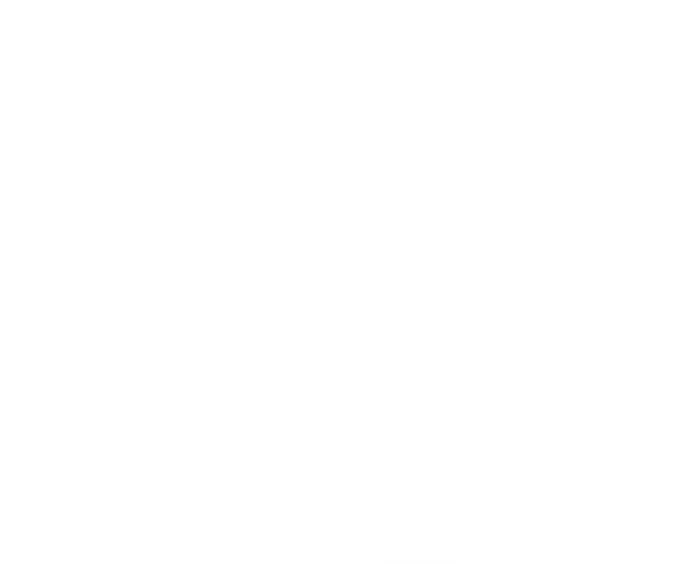 X supprimez cette vignette
Le problème / Pain point
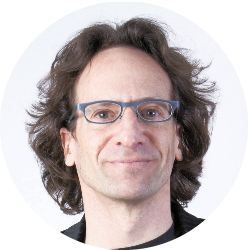 Identifiez les problèmes que votre produit ou service résout. Articulez clairement le point douloureux que vos clients cibles (ICP) rencontrent et expliquez pourquoi les solutions existantes sont insuffisantes.
Problème  1Lorem ipsum dolor sit amet, consectetur adipiscing elit, sed do eiusmod tempor incididunt ut labore et dolore magna aliqua. Ut enim ad minim veniam, quis nostrud exercitation.
Problème  2Ut enim ad minim veniam, quis nostrud exercitation.Duis aute irure dolor in reprehenderit in voluptate velit esse cillum dolore eu fugiat nulla pariatur.
Problème  3Adipiscing elit, sed do eiusmod tempor incididunt ut labore et dolore magna aliqua. Ut enim ad minim veniam, quis nostrud exercitation.
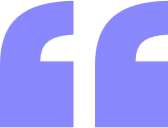 Conseil d’expert :

Il doit être clair dès le départ comment vous répondez un problème et comment cela se compare à ce qui existe déjà. Donnez les détails de base et laissez de la place pour des questions.

Vasu Sarin
Head of partnerships, SeedLegals
X supprimez cette vignette
Features
Bénéfices
Lorem ipsum dolor sit amet, consectetur adipiscing elit, sed do eiusmod
Lorem ipsum dolor sit amet, consectetur adipiscing elit, sed do eiusmod
Lorem ipsum dolor sit amet, consectetur adipiscing elit, sed do eiusmod
Lorem ipsum dolor sit amet, consectetur adipiscing elit, sed do eiusmod
Lorem ipsum dolor sit amet, consectetur adipiscing elit, sed do eiusmod
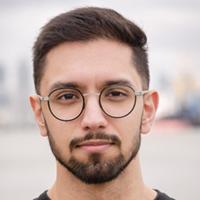 Lorem ipsum dolor sit amet, consectetur adipiscing elit, sed do eiusmod
La solution
Décrivez comment votre solution résout les problèmes identifiés.Lorem ipsum dolor sit amet, consectetur adipiscing elit, sed do eiusmod tempor incididunt ut labore et dolore magna aliqua. Ut enim ad minim veniam, quis nostrud exercitation.
Lorem ipsum dolor sit amet, consectetur adipiscing elit, sed do eiusmod
Lorem ipsum dolor sit amet, consectetur adipiscing elit, sed do eiusmod
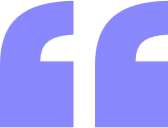 Conseil d’expert :

L'une des choses les plus importantes est de définir votre avantage concurrentiel et pourquoi personne d'autre ne peut reproduire ce que vous faites.

Oliver Kicks
Principal, Concept Ventures
X supprimez cette vignette
Montrez votre solution et expliquez son fonctionnement. Utilisez des images et des vidéos.
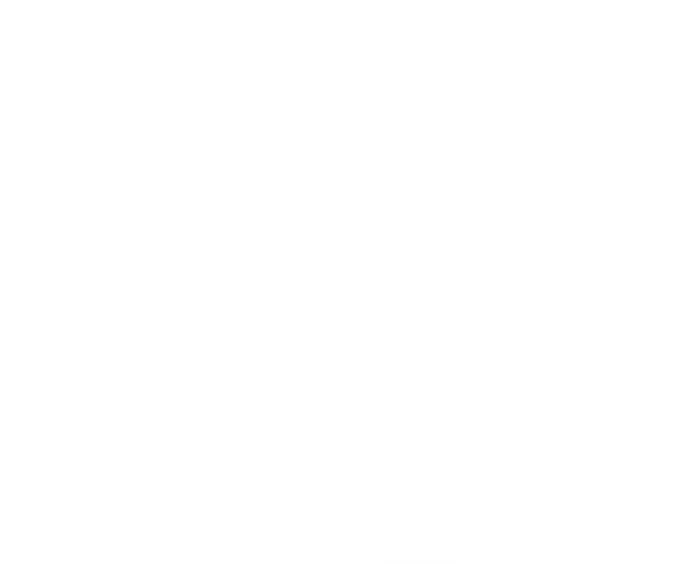 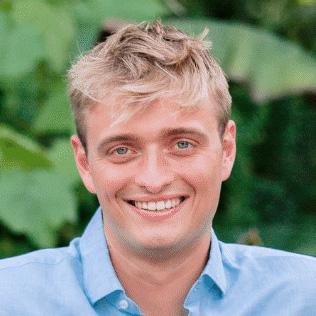 Comment fonctionne votre solution
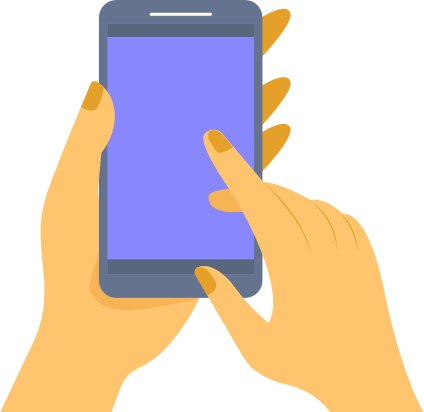 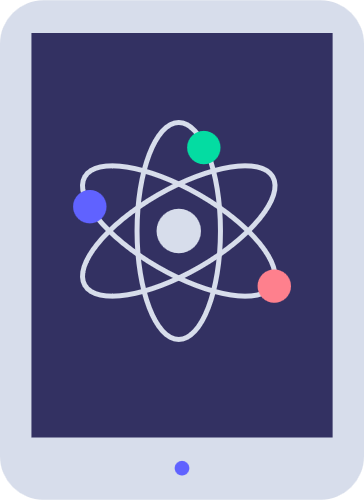 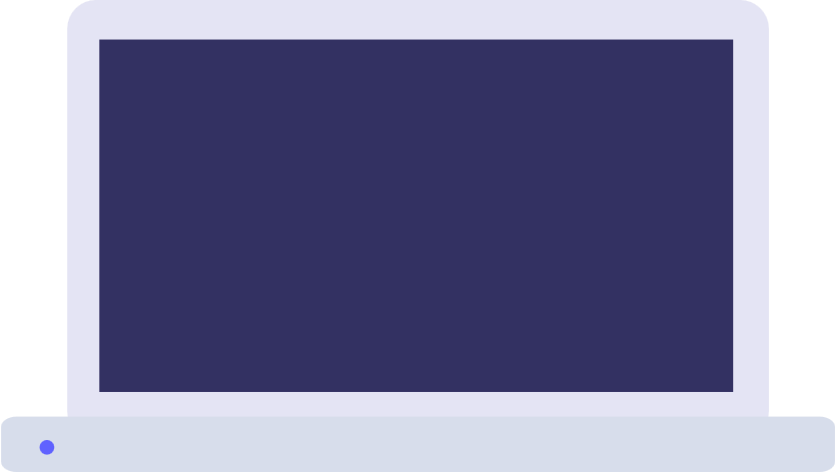 Remplacer l’image
Étape 1Lorem ipsum dolor sit amet, consectetur adipiscing elit, sed do eiusmod tempor incididunt ut labore.
Étape 2Lorem ipsum dolor sit amet, consectetur adipiscing elit, sed do eiusmod tempor incididunt ut labore.
Étape 3Lorem ipsum dolor sit amet, consectetur adipiscing elit, sed do.
Étape 4Lorem ipsum dolor sit amet, consectetur adipiscing elit, sed do.
Milestone 1
Ut enim ad minim veniam, quis nostrud exercitation.Duis aute irure dolor in reprehenderit in voluptate velit esse cillum dolore eu fugiat nulla pariatur.
Traction et KPIs
Milestone 2
Ut enim ad minim veniam, quis nostrud exercitation.Duis aute irure dolor in reprehenderit in voluptate velit esse cillum dolore eu fugiat nulla pariatur.
Montrez aux investisseurs les différents milestones atteints et les éventuels prix remportés. Vous pouvez inclure les compétitions et prix que vous avez remportés, des KPIs clé que vous avez atteint. En bref, tout ce qui prouve que vous connaissez un certain succès et traction.
Milestone 3
Ut enim ad minim veniam, quis nostrud exercitation.Duis aute irure dolor in reprehenderit in voluptate velit esse cillum dolore eu fugiat nulla pariatur.
Adoption de la solution par votre cible
Montrez que votre produit est utilisé et apprécié. Vous pouvez inclure des statistiques, des cas d'utilisation et/ou des témoignages de clients. Cela fait partie de la validation de votre offre.
Témoignage 1Lorem ipsum dolor sit amet, consectetur adipiscing elit, sed do eiusmod tempor incididunt ut labore et dolore magna aliqua.
Témoignage 2Lorem ipsum dolor sit amet, consectetur adipiscing elit, sed do eiusmod tempor incididunt ut labore et dolore magna aliqua.
Témoignage 3Lorem ipsum dolor sit amet, consectetur adipiscing elit, sed do eiusmod tempor incididunt ut labore et dolore magna aliqua.
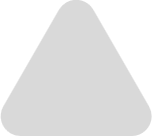 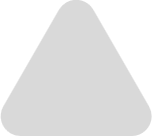 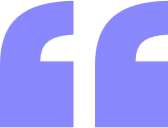 Expert tip:

Évitez de donner trop de détails sur la taille du marché, tels que la différenciation du TAM SAM SOM. Expliquez simplement pourquoi il s'agit d'une super opportunité (ou le sera à l'avenir). Évitez les modèles financiers détaillés et les pages remplies de diagrammes et de graphiques. Il est bon de savoir que vous avez réfléchi à cela, mais réservez ces informations pour une annexe ou la data room. 
Oliver Kicks
Principal, Concept Ventures
X supprimez cette vignette
Lacinia at quis risus
Ut enim ad minim veniam, quis nostrud exercitation. Duis aute irure dolor in reprehenderit in voluptate velit esse cillum dolore eu fugiat nulla pariatur.
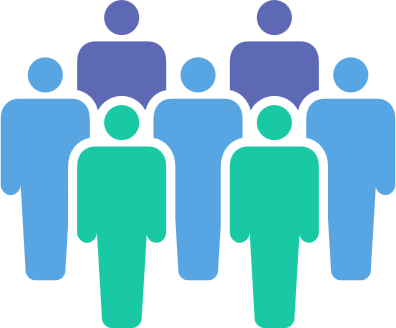 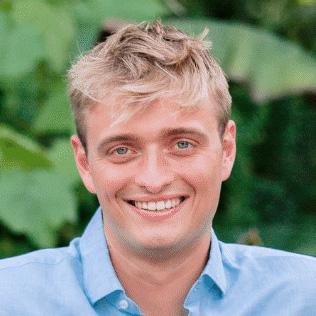 Le marché
Aliquam nulla
A arcu cursus vitae congue mauris rhoncus aenean. Purus semper eget duis at tellus at urna.
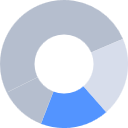 Donnez un bref aperçu du potentiel de croissance de votre entreprise. Partagez des données de marché de haut niveau qui démontrent que votre entreprise sera en demande sur une longue période.
Morbi enim
Praesent semper feugiat nibh sed pulvinar proin gravida hendrerit. Velit scelerisque in dictum non consectetur commodo quisa erat.
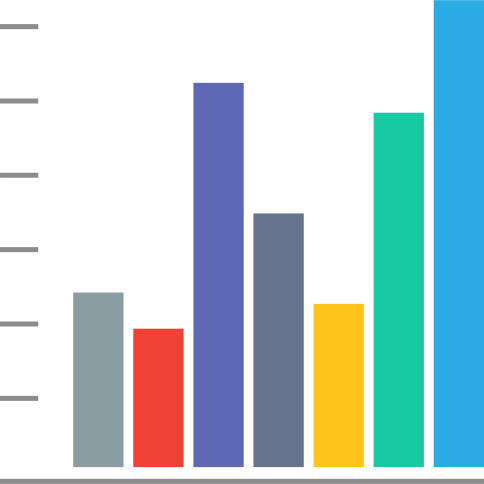 Concurrence
Identifiez vos principaux concurrents et montrez en quoi votre solution est différente et meilleure que ce qu'ils proposent. Soyez précis concernant vos avantages concurrentiels, tels que les prix, les fonctionnalités et l'expérience utilisateur.
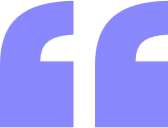 Expert tip:

Ne mentionnez pas votre valorisation - c'est une erreur classique et souvent les fondateurs ne s'en rendent pas compte au début, mais la valorisation est un élément clé de la négociation avec des investisseurs intéressés, et vous pourriez vous retrouver coincé en mentionnant trop tôt une idée de valorisation.
Oliver Kicks
Principal, Concept Ventures
x supprimer cette vignette
Business Model
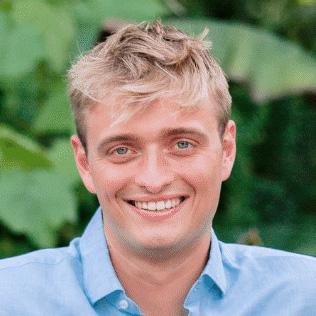 Source de revenus 1
Décrivez vos sources de revenus, votre stratégie de pricing et toutes les opportunités de revenus récurrents (ARR). Vous n'avez pas besoin de trop détailler vos données financières pour le moment.

Donner un aperçu des projections du chiffre d’affaires (ambitieuses mais réalistes) afin d’attiser la curiosité des investisseurs.Ressource : Le Business plan sur 5 ans ou comment convaincre les investisseurs
Source de revenus 2
Source de revenus 3
Lorem ipsum dolor sit amet, consectetur adipiscing elit, sed do eiusmod tempor incididunt.
Lorem ipsum dolor sit amet, consectetur adipiscing elit, sed do eiusmod tempor incididunt.
Lorem ipsum dolor sit amet, consectetur adipiscing elit, sed do eiusmod tempor incididunt.
Business Model
Source de revenus 1
Décrivez vos sources de revenus, votre stratégie de pricing et toutes les opportunités de revenus récurrents (ARR). Vous n'avez pas besoin de trop détailler vos données financières pour le moment.

Donner un aperçu des projections du chiffre d’affaires (ambitieuses mais réalistes) afin d’attiser la curiosité des investisseurs.Ressource : Le Business plan sur 5 ans ou comment convaincre les investisseurs
Source de revenus 2
Source de revenus 3
Lorem ipsum dolor sit amet, consectetur adipiscing elit, sed do eiusmod tempor incididunt.
Lorem ipsum dolor sit amet, consectetur adipiscing elit, sed do eiusmod tempor incididunt.
Lorem ipsum dolor sit amet, consectetur adipiscing elit, sed do eiusmod tempor incididunt.
Cette slide est l’une des plus importantes de votre pitch deck. Les investisseurs souhaitent savoir :
Pourquoi vous êtes les meilleurs pour développer cette entreprise
Quelles compétences, expériences et connaissances donnent à votre équipe un avantage

Présentez votre équipe et mettez en avant leur expérience et leur expertise pertinente. C'est également une bonne occasion de présenter vos advisors ou mentors que vous avez à bord. N'oubliez pas d'inclure une description pour chaque membre qui met en évidence leurs forces clés et expérience.

Vous pouvez également placer cette slide plus tôt, après celle sur votre solution et produit. C'est particulièrement important si vous cherchez à obtenir des financements d’amorçage, car les investisseurs voudront savoir qu'il y a une équipe solide derrière votre idée.
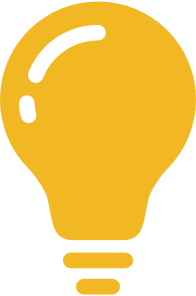 L’équipe
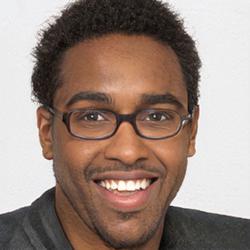 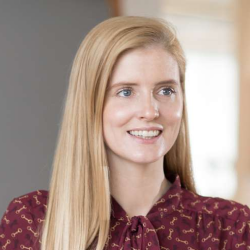 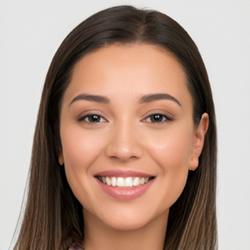 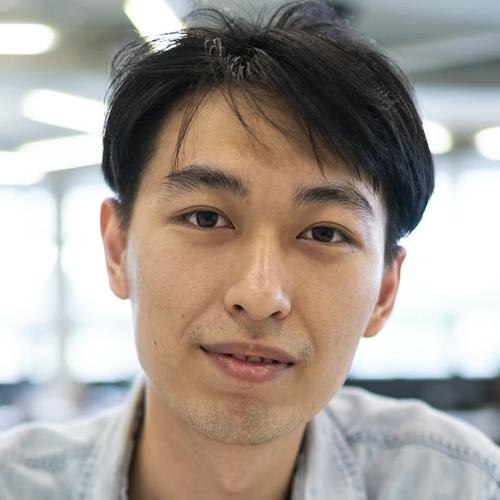 X supprimez cette vignette
Michael VernonCo-Fondateur & CEO
Emma DurandCo-Fondatrice
Lucie Leroy CFO
Henri DurandCTO
Duis aute irure dolor in reprehenderit in voluptate velit esse cillum dolore eu fugiat nulla pariatur.
Duis aute irure dolor in reprehenderit in voluptate velit esse cillum dolore eu fugiat nulla pariatur.
Duis aute irure dolor in reprehenderit in voluptate velit esse cillum dolore eu fugiat nulla pariatur.
Duis aute irure dolor in reprehenderit in voluptate velit esse cillum dolore eu fugiat nulla pariatur.
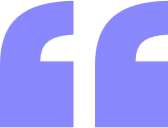 Conseil d’expert :

Souvent, on voit une présentation brillante qui se termine par une diapositive sur l'équipe, puis... plus rien. Cela laisse l'investisseur se demander pourquoi vous la lui avez envoyée. Votre dernière slide devrait contenir les conditions d’investissements.

Anthony Rose
CEO & Co-fondateur, SeedLegals
X supprimer cette vignette
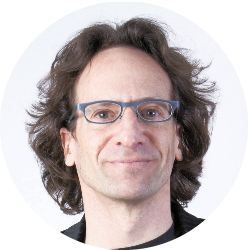 Conditions de la levée
Mécanismes de financement
500k €
BSA Air ou 
Augmentation de capital
objectif de la levée
Assurez-vous d'exprimer clairement ce que vous demandez aux investisseurs.
 
Cette slide est une vue d'ensemble de la proposition d'investissement principale. Elle permet aux investisseurs de voir en un coup d'œil combien ils peuvent investir, à travers quel mécanisme et quelles conditions. Elle montre également que le fondateur comprend le processus d'investissement.
5,000 €
Conditions de l’investissement
investissement minimum
Décote, Drag along, tag along, droits de pre-emption
Nous utilisons SeedLegals pour négocier, signer et gérer facilement les documents d'investissement, et bien plus encore.
Merci.
www.votresiteweb.com
Nom de la personne à contacter
Email de la personne à contacter
Besoins d’aide pour lancer votre levée de fonds ?
Digitaliser votre Pitch

Notre solution de Pitch Deck vous permet :

✅ Créez votre page Pitch avec les informations de votre startup, une video et votre pitch deck
✅ Centralisez tout vos documents dans votre Data Room
✅ Suivez l'intérêt des investisseurs avec l'Investor Tracker


Discuter avec nos expertsRéservez un créneau avec l'un de nos experts en financement qui vous expliquera comment nous pouvons accélérer et simplifier votre levée.
Voici des articles qui vous guideront pas à pas :
Le guide pour réussir votre levée de fonds
Comment créer le pitch parfait ?
BSA Air : Définition et fonctionnement
Comment bien choisir les termes de votre BSA Air ?
BSA Air ou levée de classique : quelle stratégie adoptée ?
X supprimer cette slide